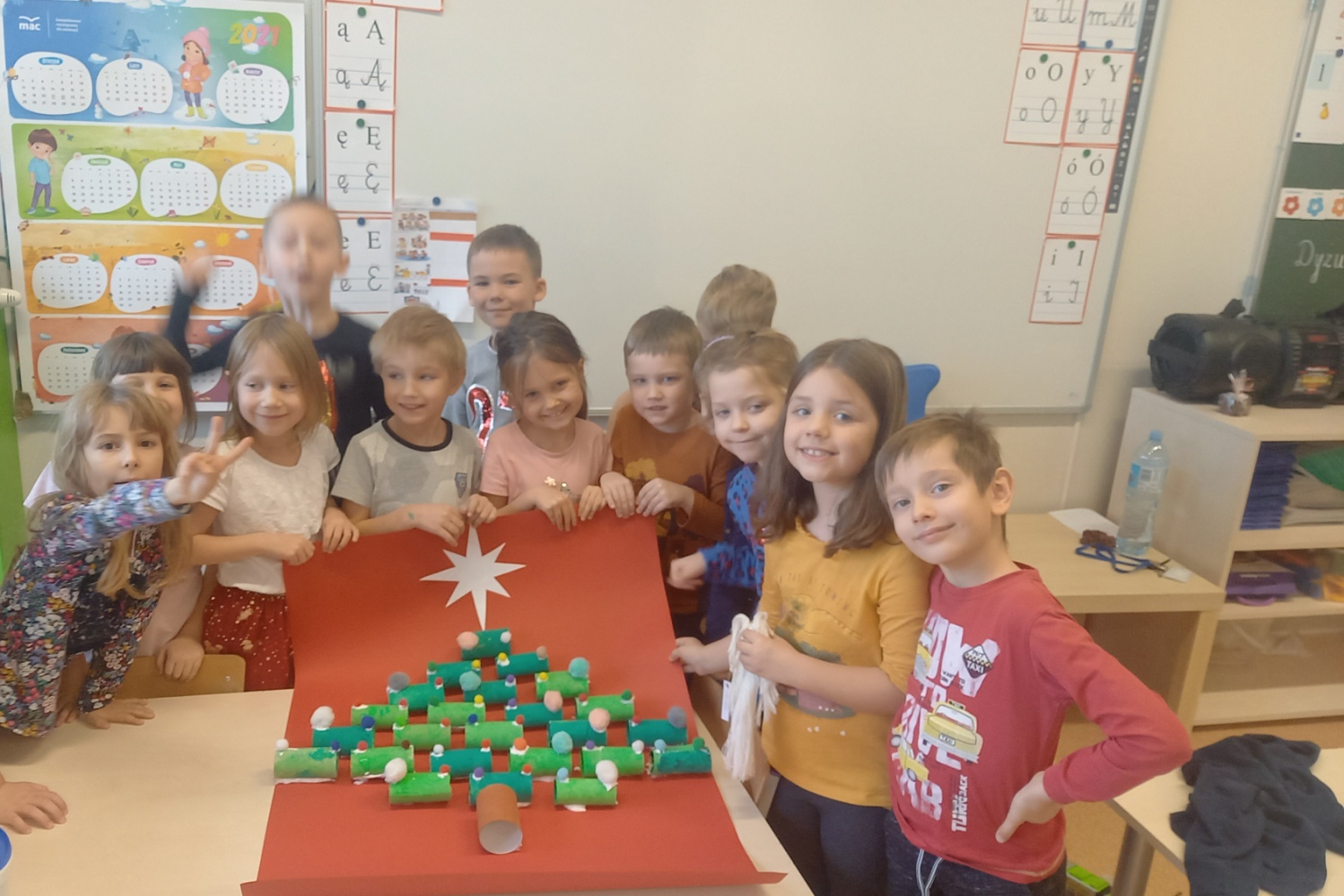 NASZ KALENDARZ ADWENTOWYKamila Pasternak - Opalko
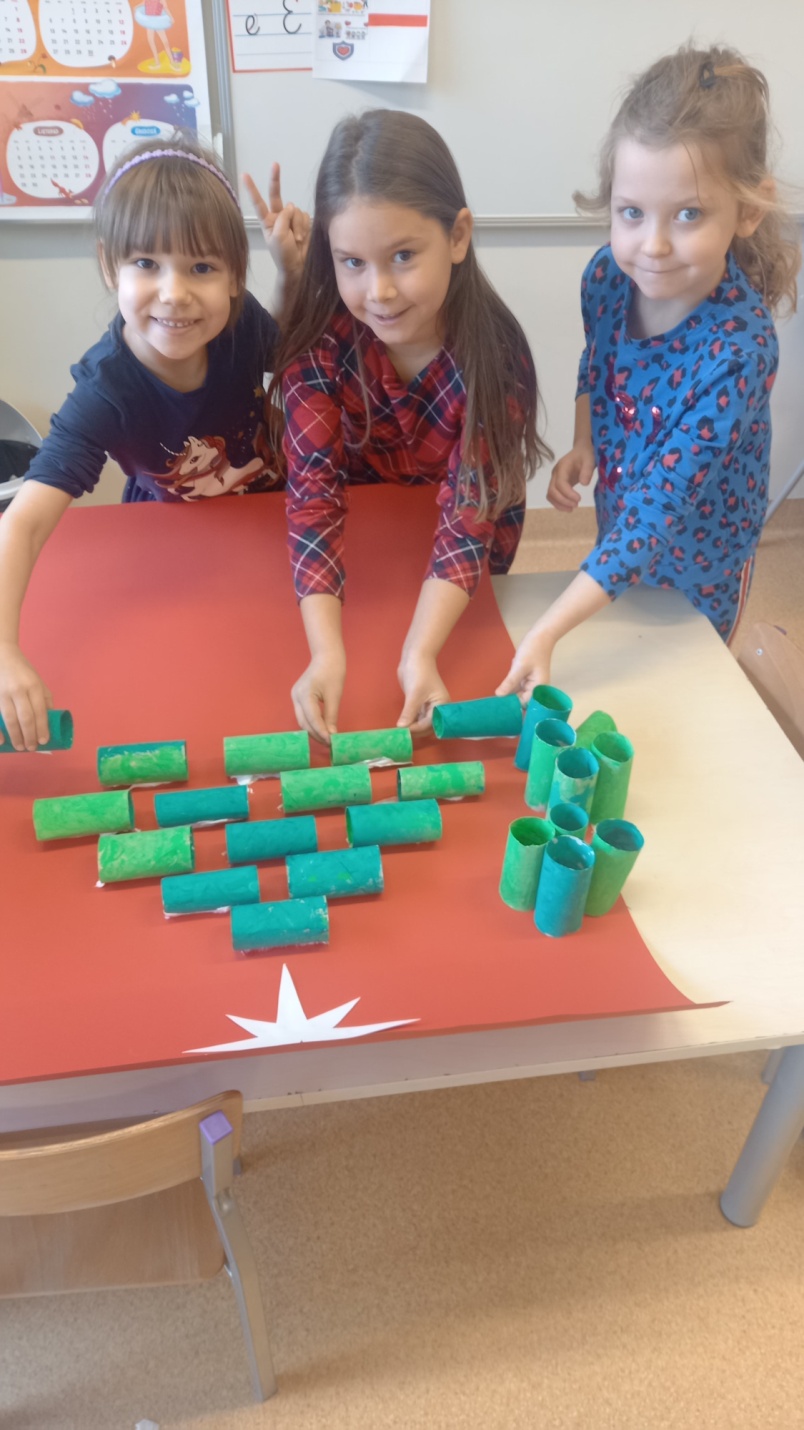 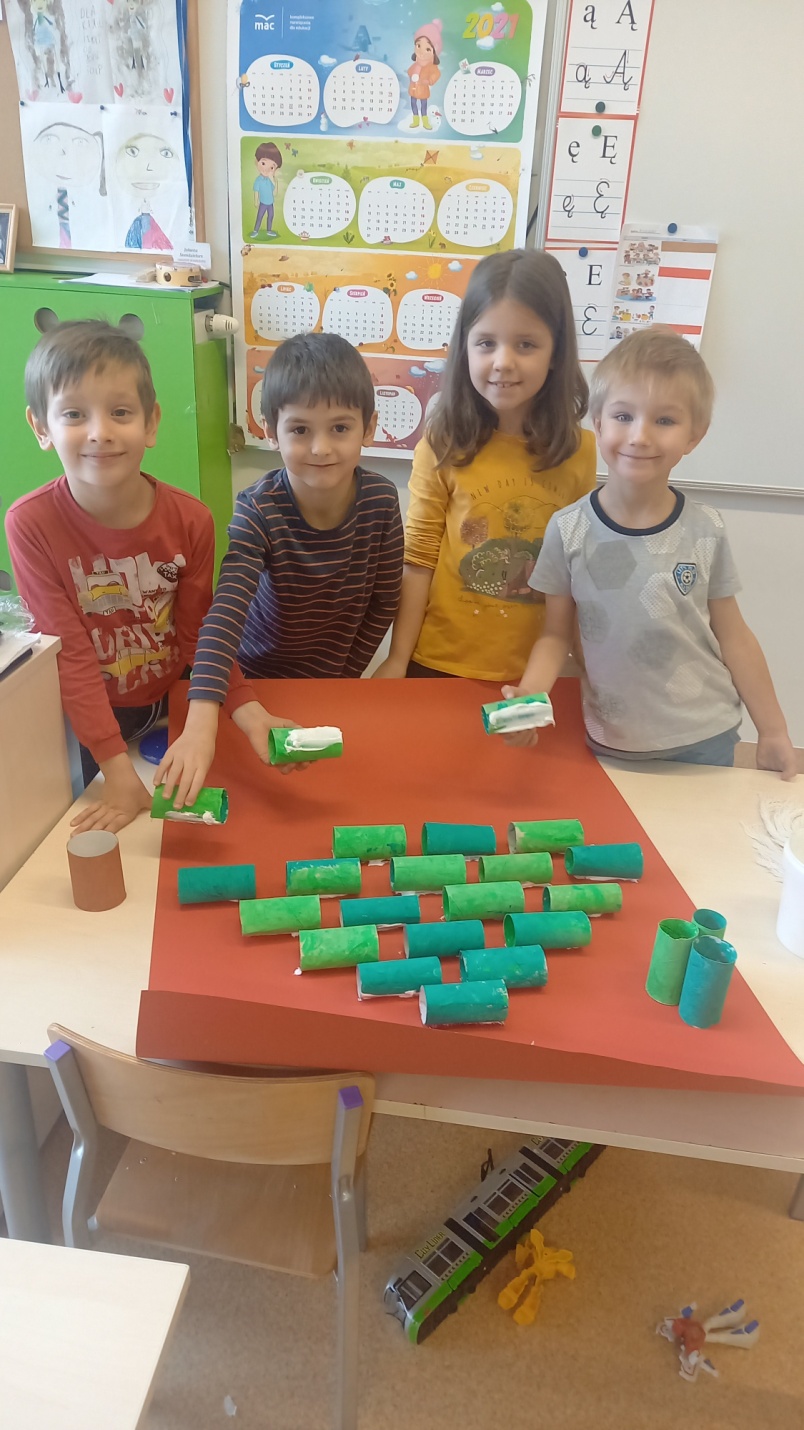 Dzieci przyklejają pomalowane rolki i tworzą z nich choinkę.
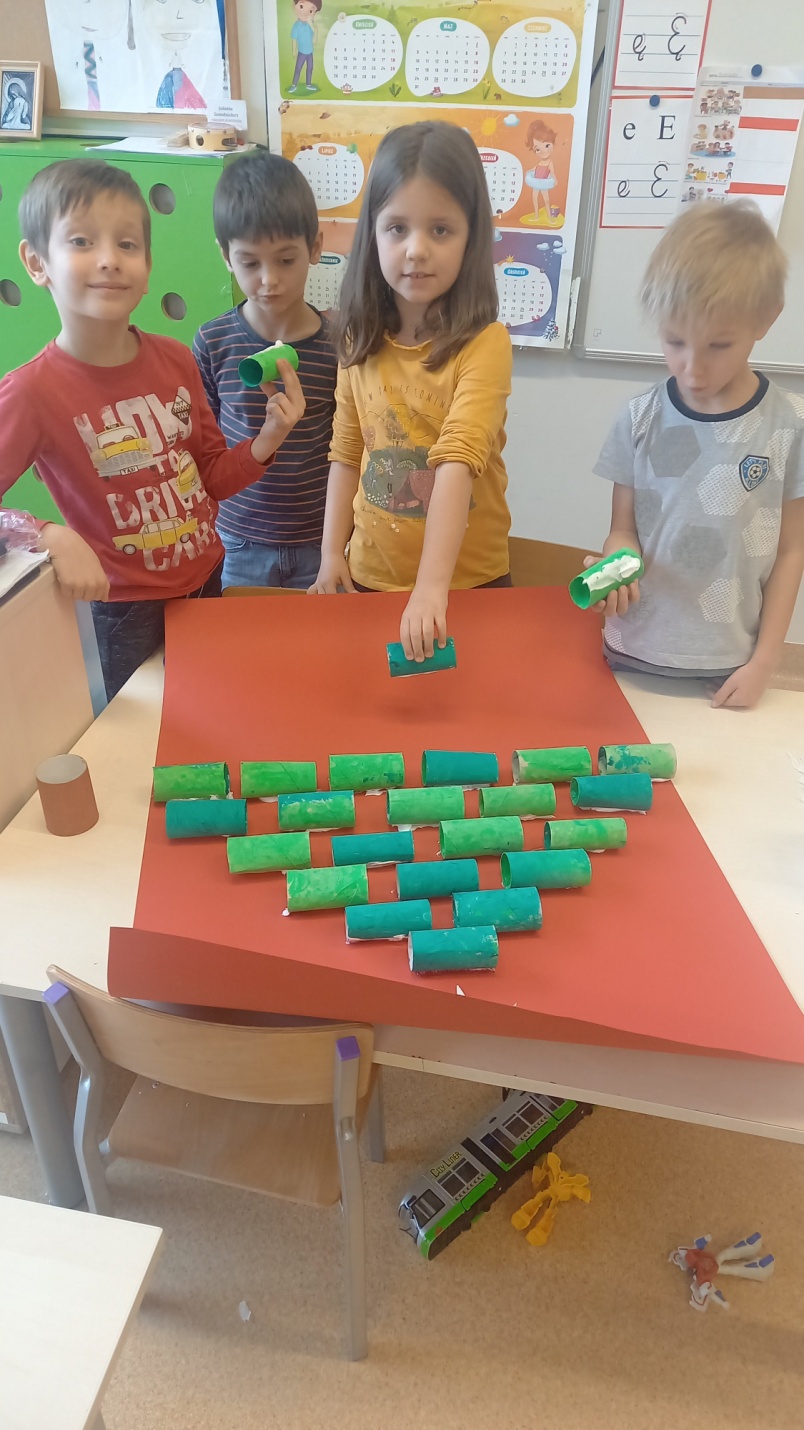 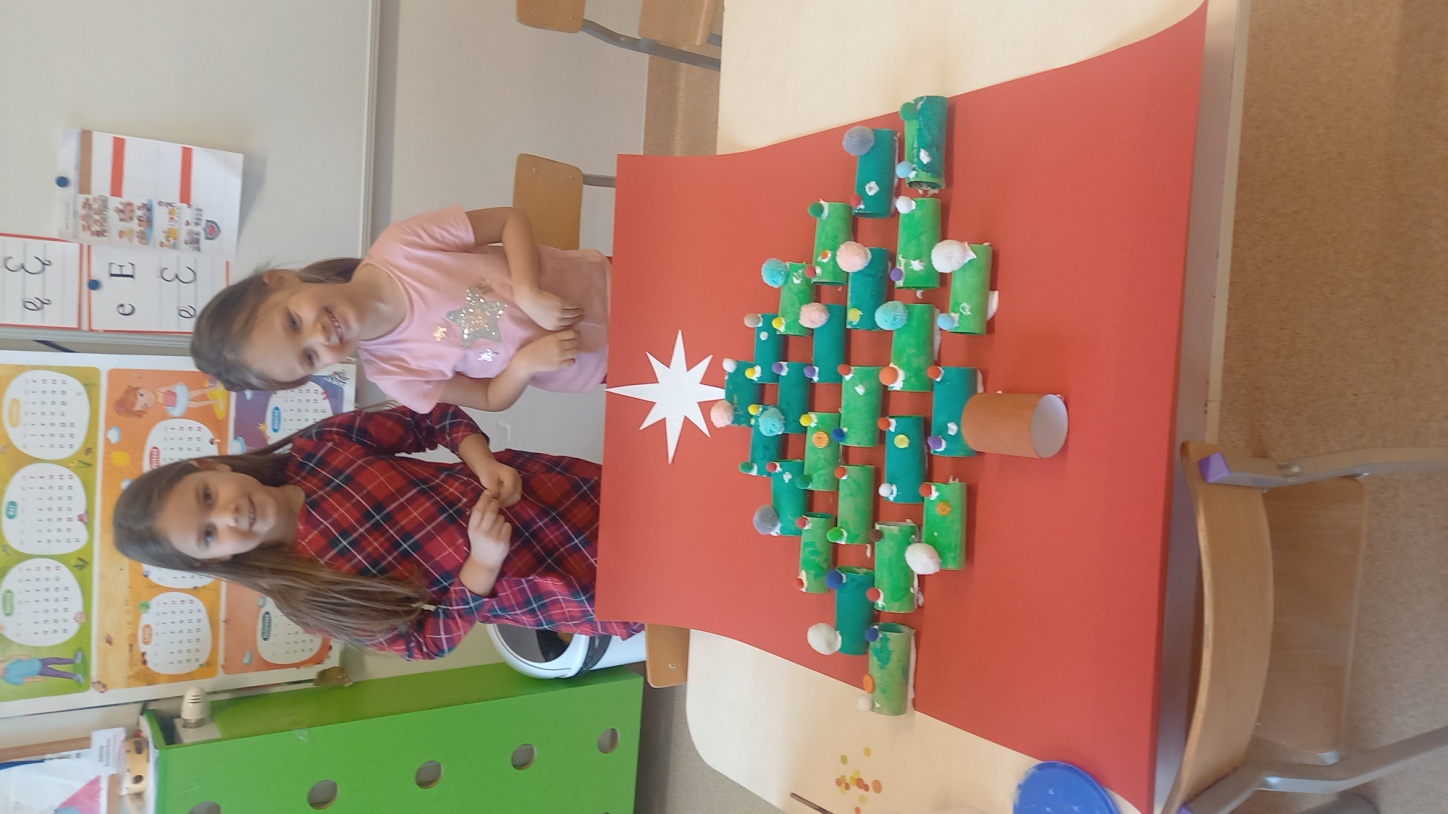 Dzieci wykonały choinkę i ozdabiają ją pomponami i guzikami.
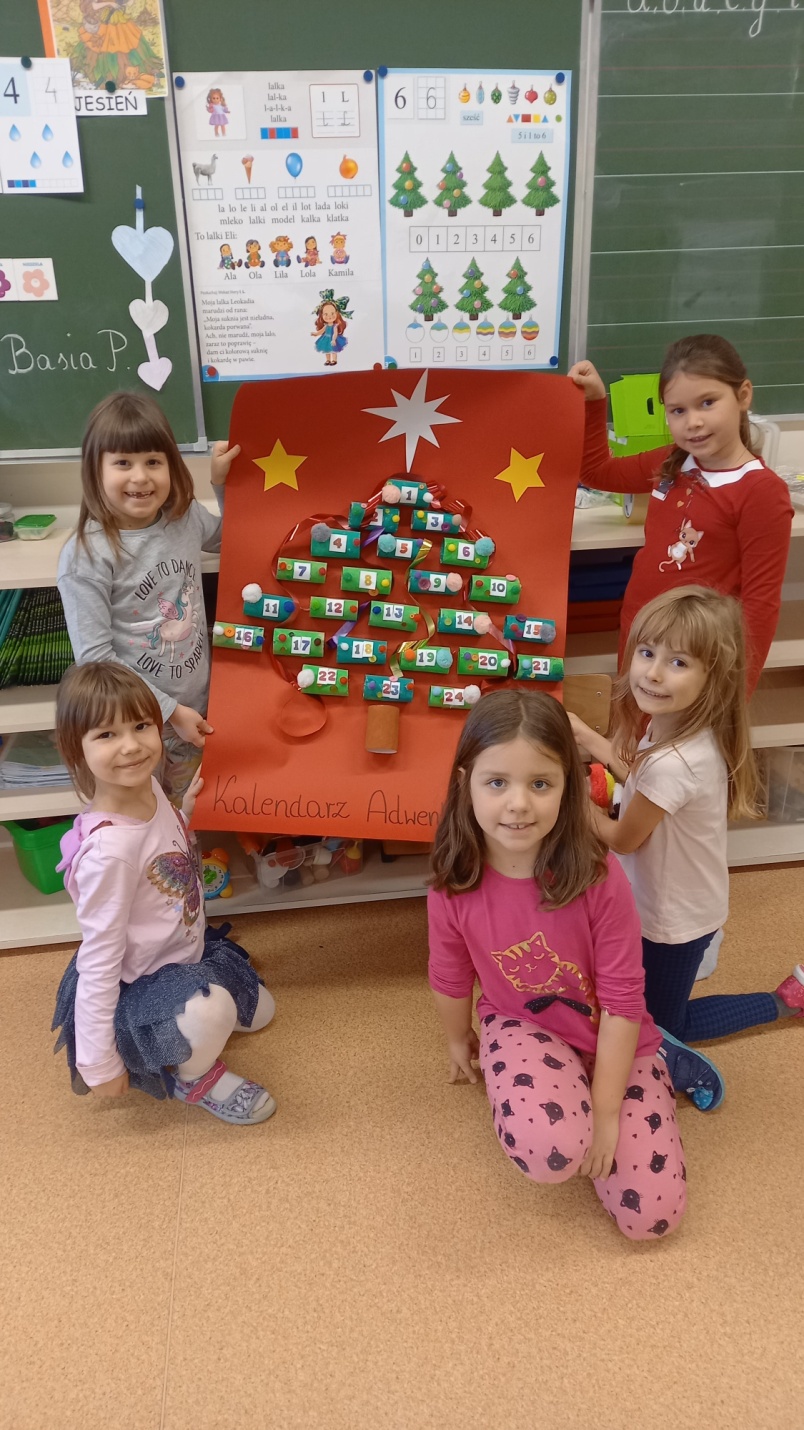 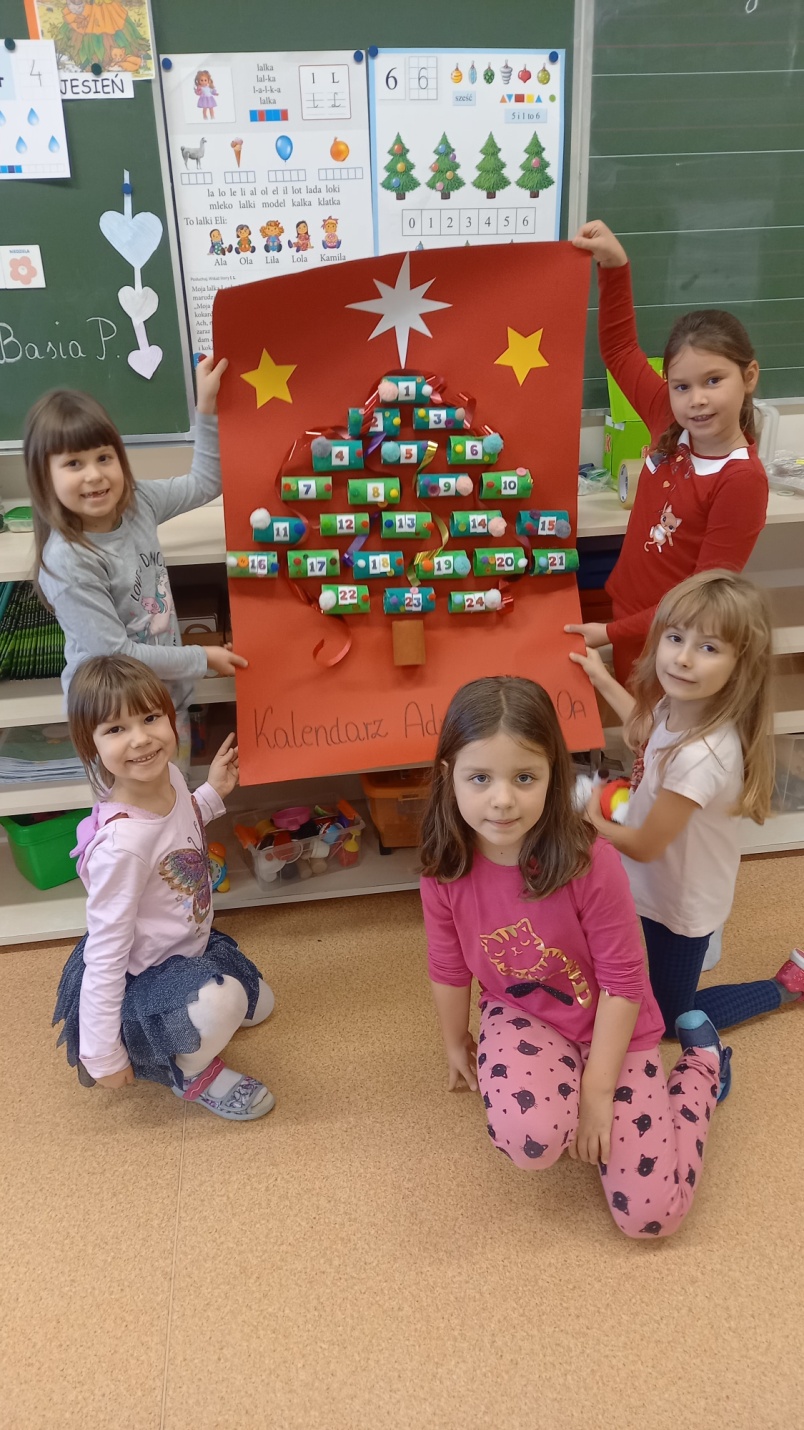 Dzieci wykonały własny kalendarz adwentowy.